NICKY FIFTH’S NEW JERSEY
N5NJ

SECONDARY               PROGRAM
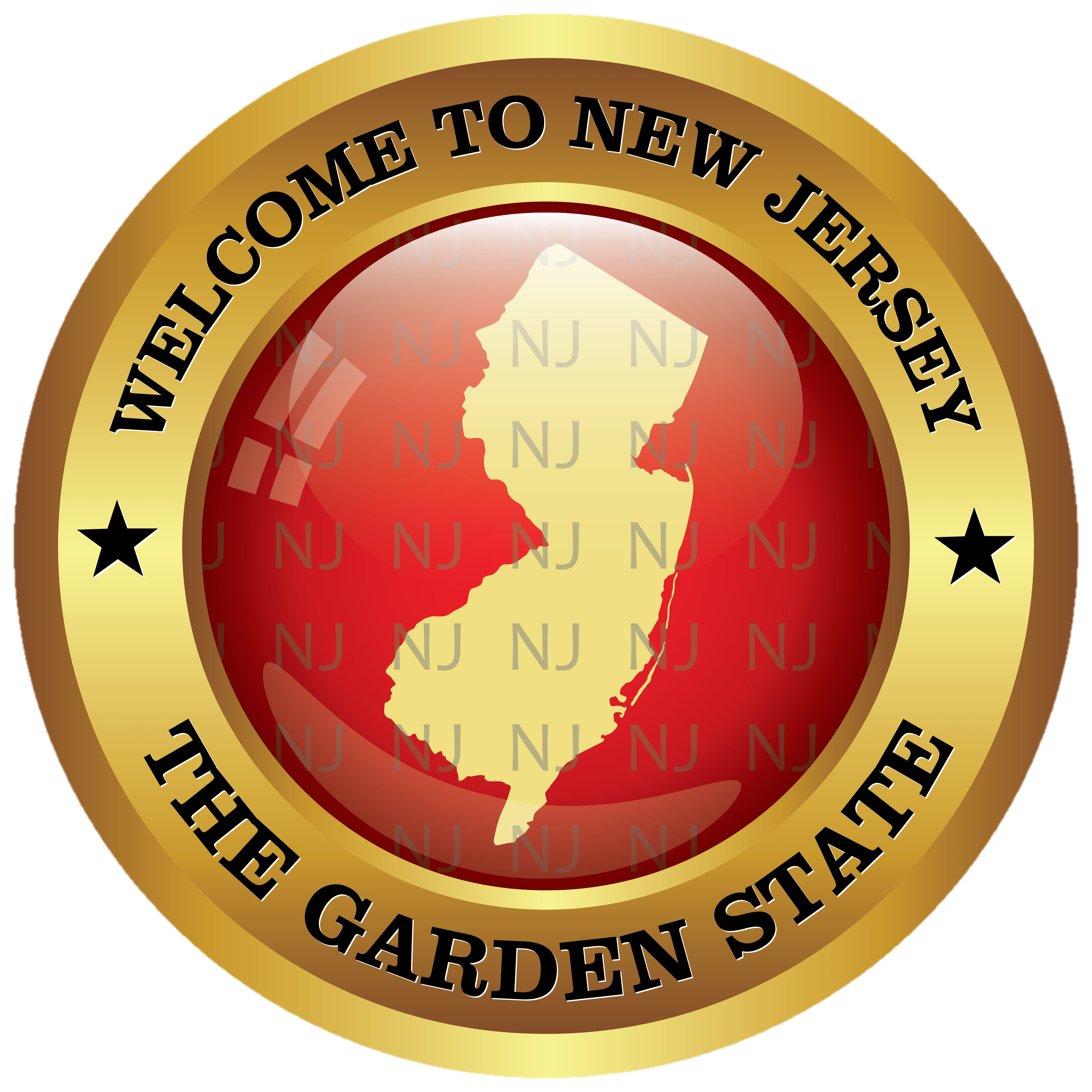 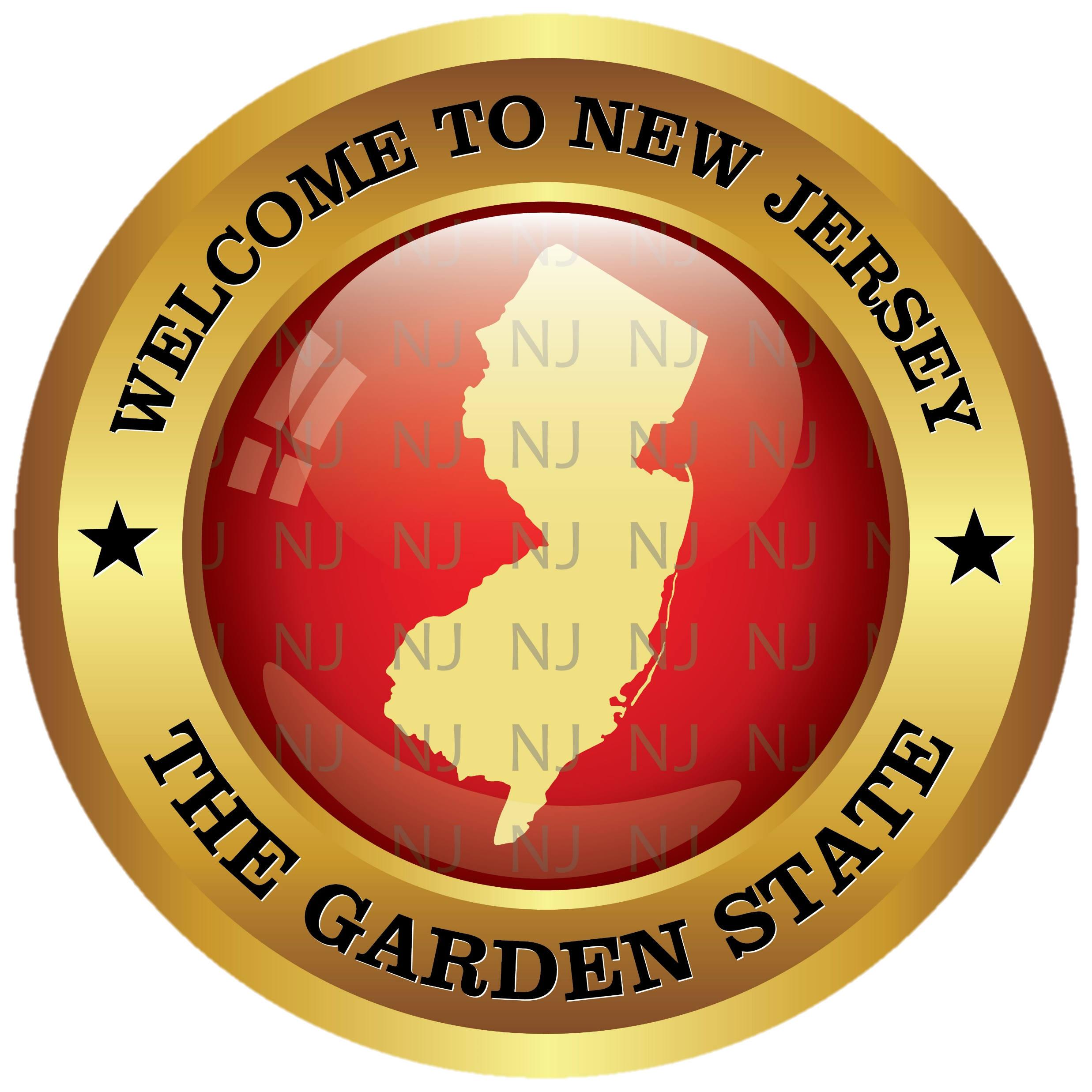 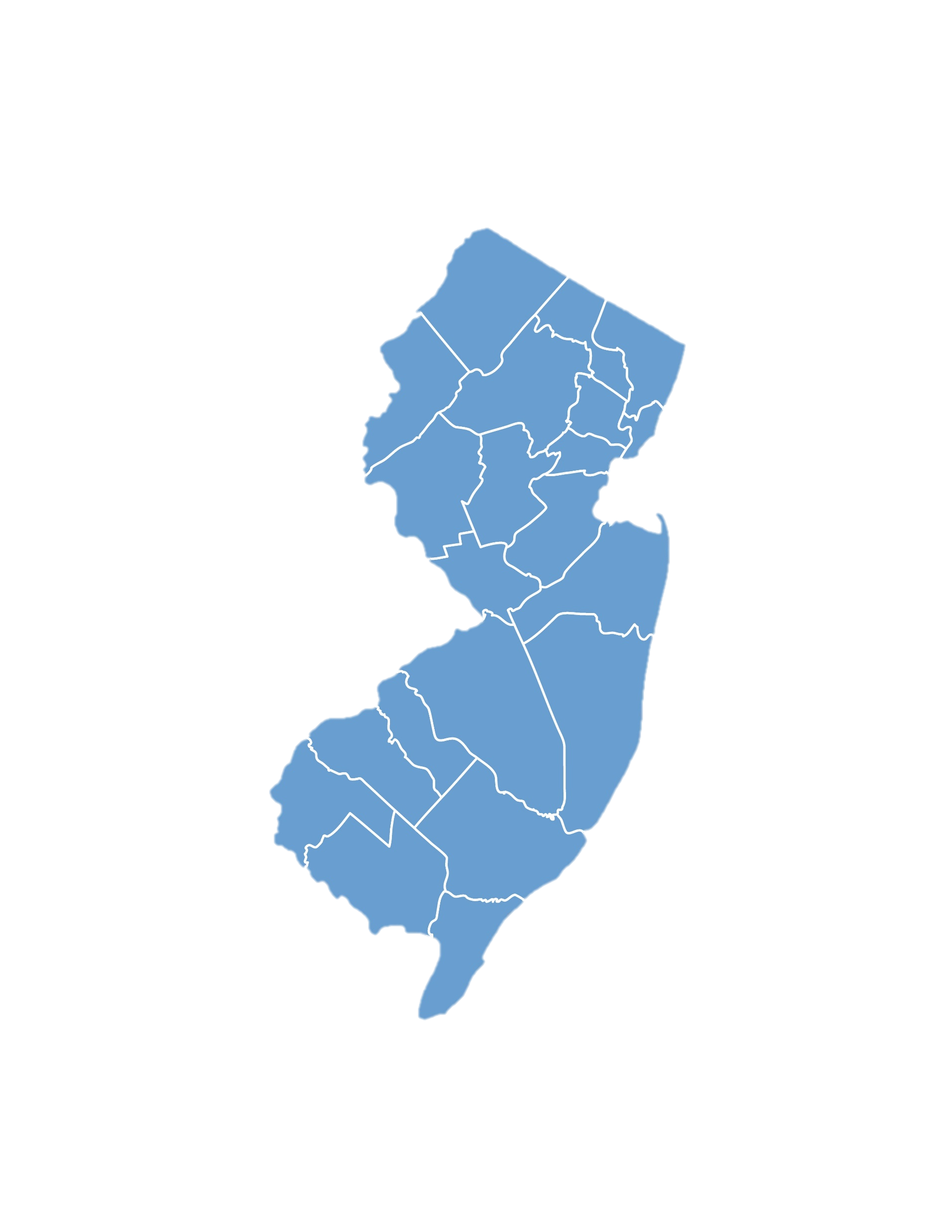 HISTORY     
Washington’s Crossing
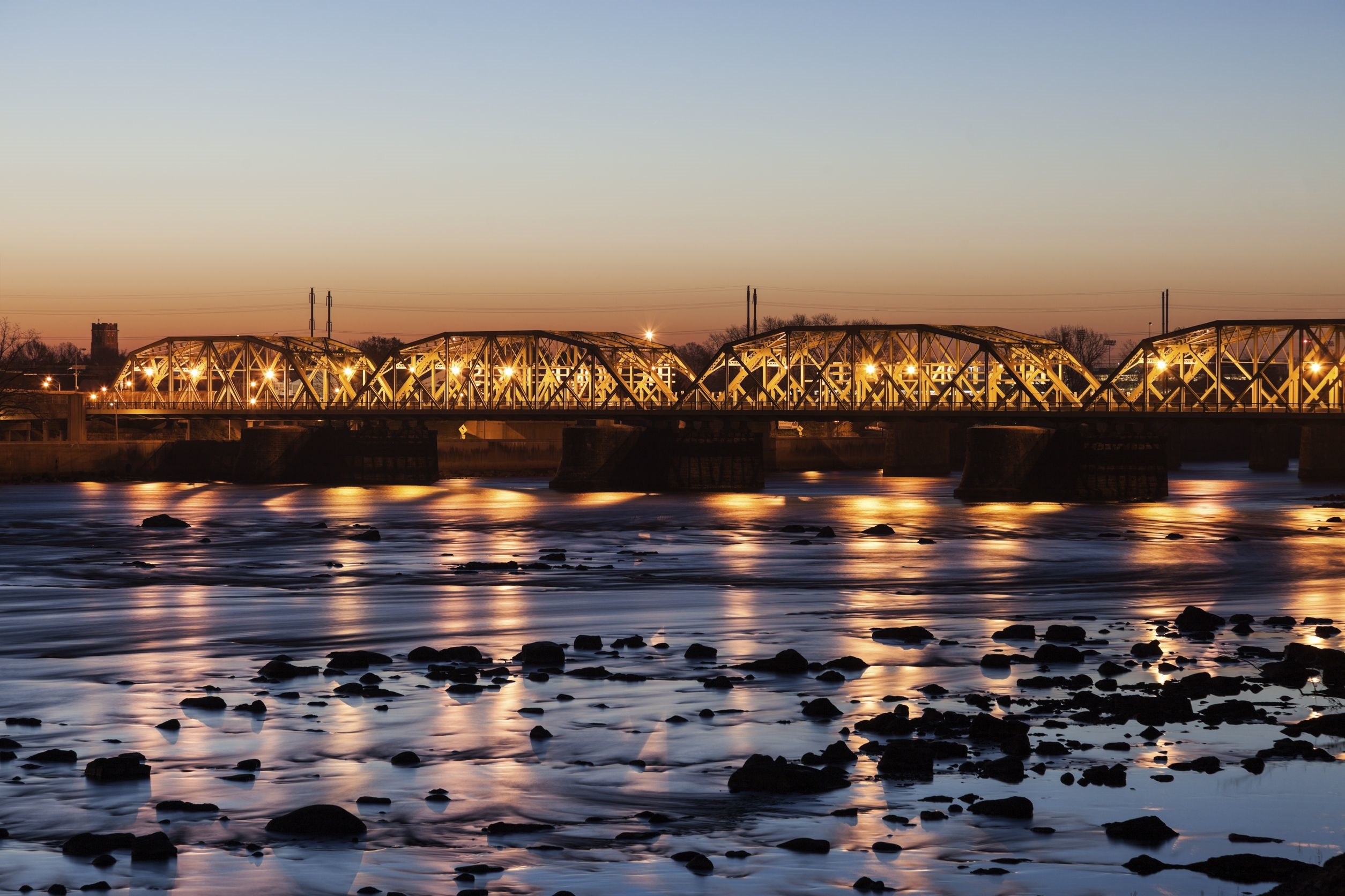 Trenton Makes, The World Takes
Bridge
Trenton, the Capital City of New Jersey, is often referred to as the Turning Point of the American Revolution as a result of the events that transpired on Christmas night, 1776.
123rf.com
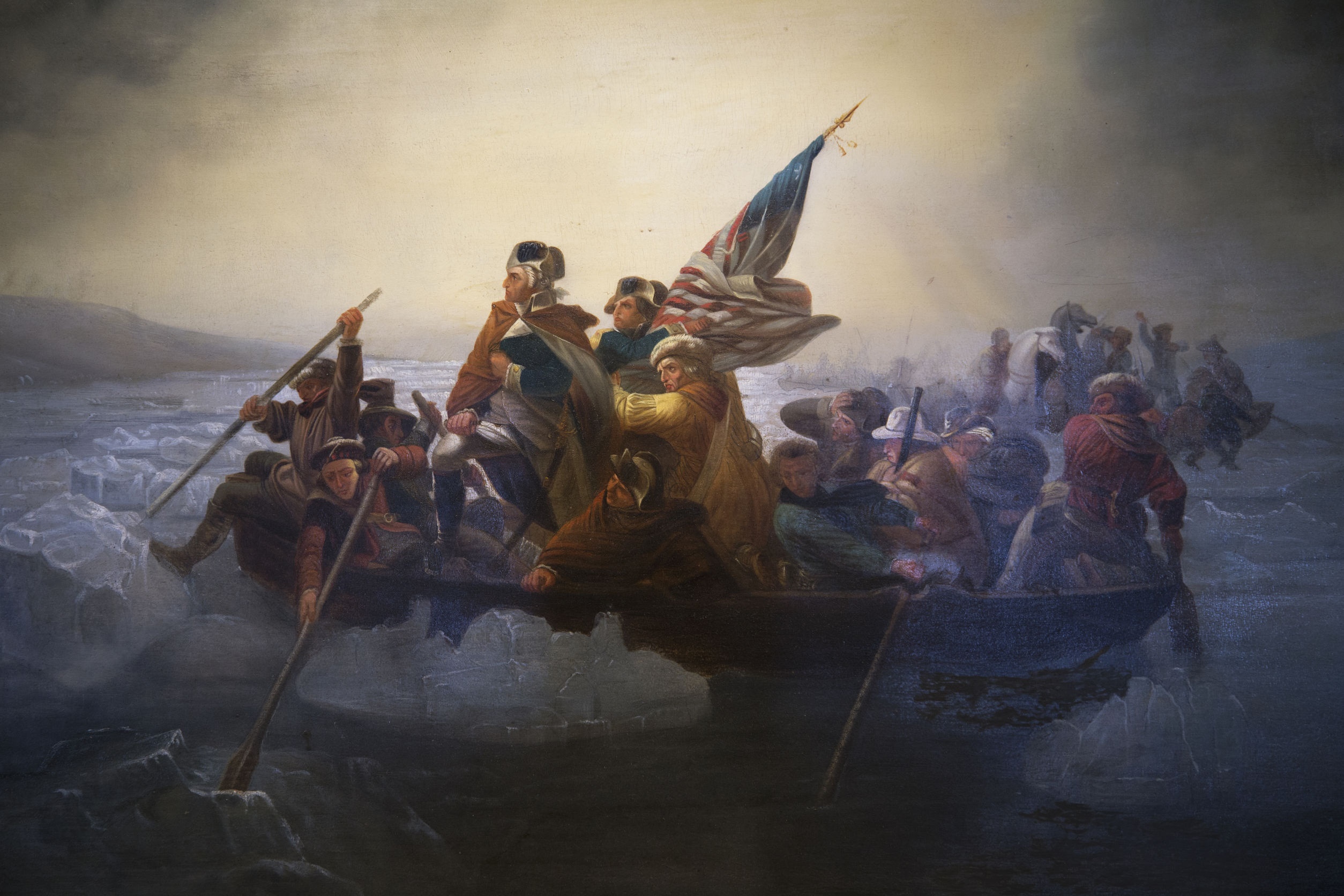 George Washington 
Crosses the Delaware
123rf.com
General George Washington’s army crossed the icy Delaware on Christmas Day 1776 and, over the course of the next 10 days, won two crucial battles of the American Revolution. In the Battle of Trenton (December 26), Washington defeated a formidable garrison of Hessian mercenaries before withdrawing. 

A week later he returned to Trenton to lure British forces south, then executed a daring night march to capture Princeton on January 3rd. The victories reasserted American control of much of New Jersey and greatly improved the morale and unity of the colonial army and militias.

http://www.history.com/topics/american-revolution/battles-of-trenton-and-princeton
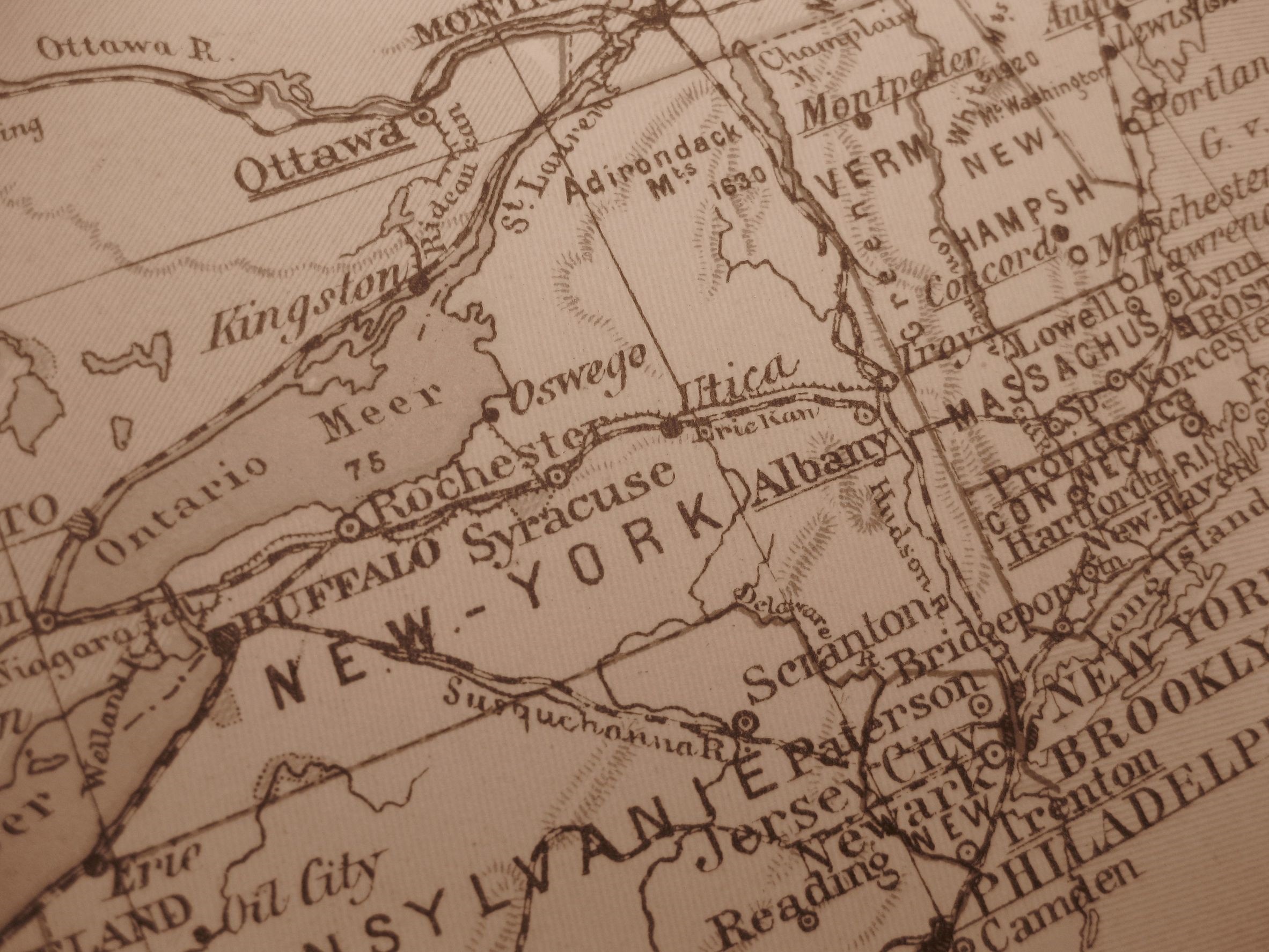 Since August 1776, British forces under General William Howe had been driving the Continental Army south out of New York. On November 16th,  the British overran Fort Washington in Manhattan, taking 2,000 Americans prisoner.

http://www.history.com/topics/american-revolution/battles-of-trenton-and-princeton
123rf.com
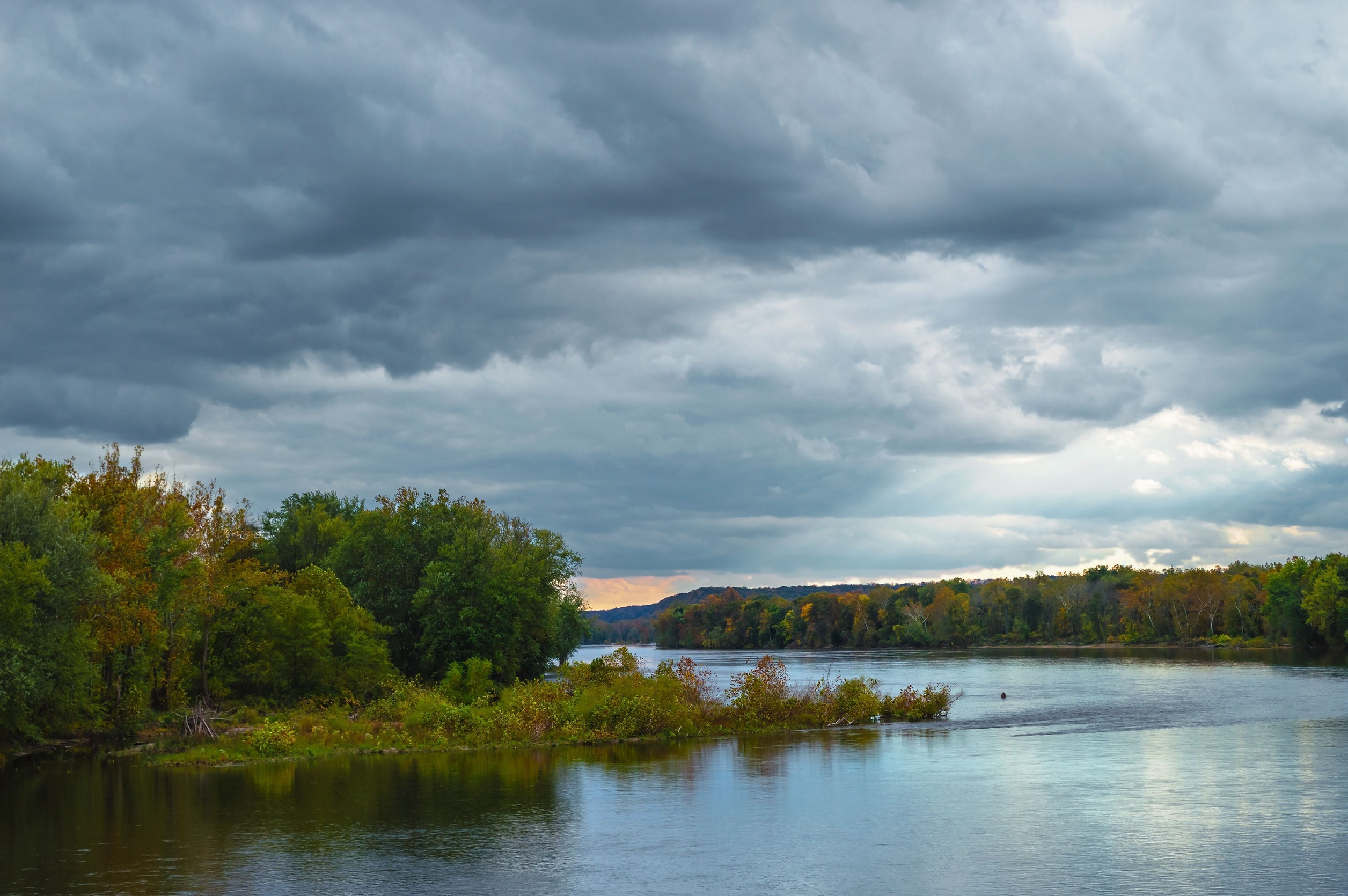 The British then pursued the Americans across New Jersey. 

In mid-December Washington led his army south across the Delaware River. 

They camped on the Pennsylvania side, short of food, ammunition and supplies.

http://www.history.com/topics/american-revolution/battles-of-trenton-and-princeton
Delaware River
123rf.com
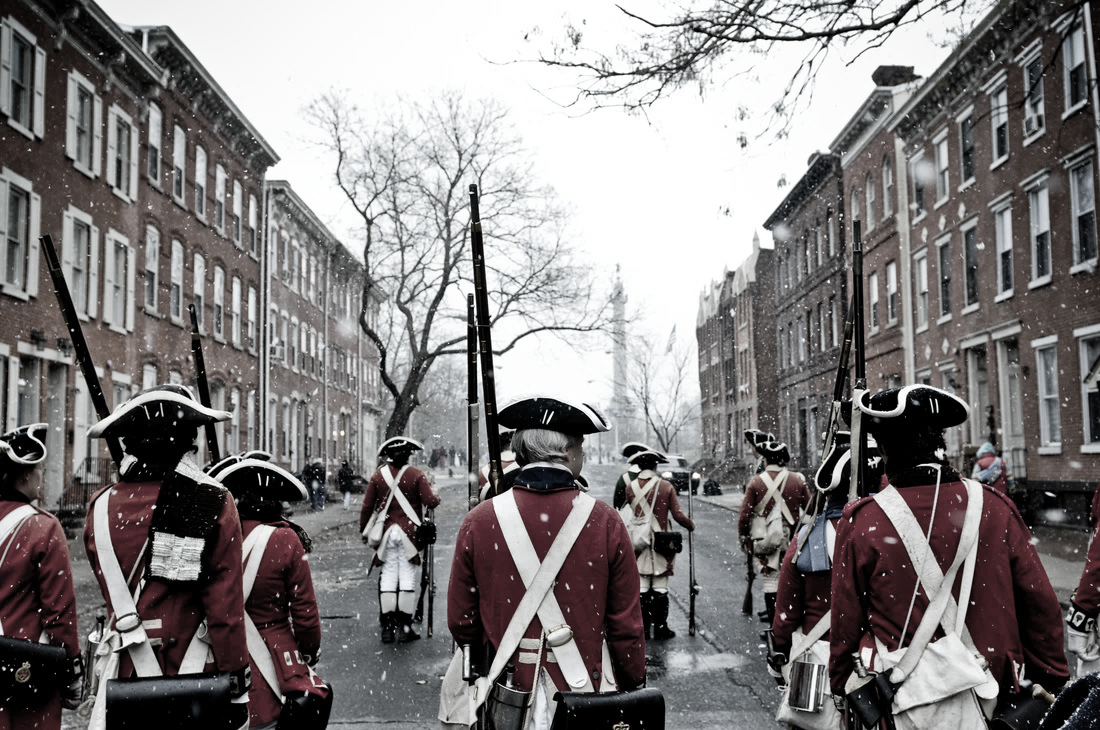 Washington planned a daring assault on the Hessian garrison at Trenton.

He envisioned a three-pronged attack, with his army of 2,400 flanked by a 1,900-man diversionary force under Colonel John Cadwalader and a blocking move by General James Ewing’s 700 men.

http://www.history.com/topics/american-revolution/battles-of-trenton-and-princeton
123rf.com
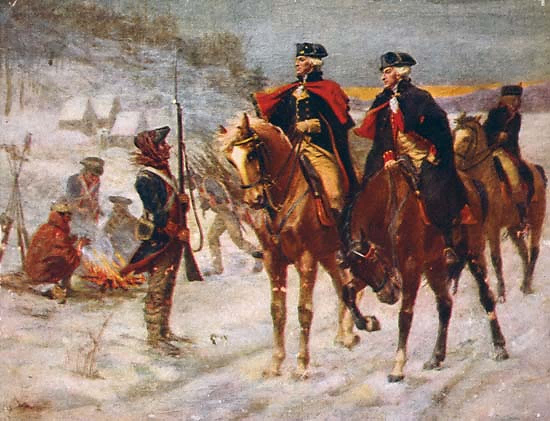 Washington's decision was based on strategic motivation, understanding that the Continental Army desperately needed a victory after months of intense fighting with several significant defeats and no major victories.

Washington also understood that the element of surprise was the only way that he and his army stood a chance of defeating the highly trained Hessian mercenaries.

http://www.mountvernon.org/digital-encyclopedia/article/crossing-of-the-delaware
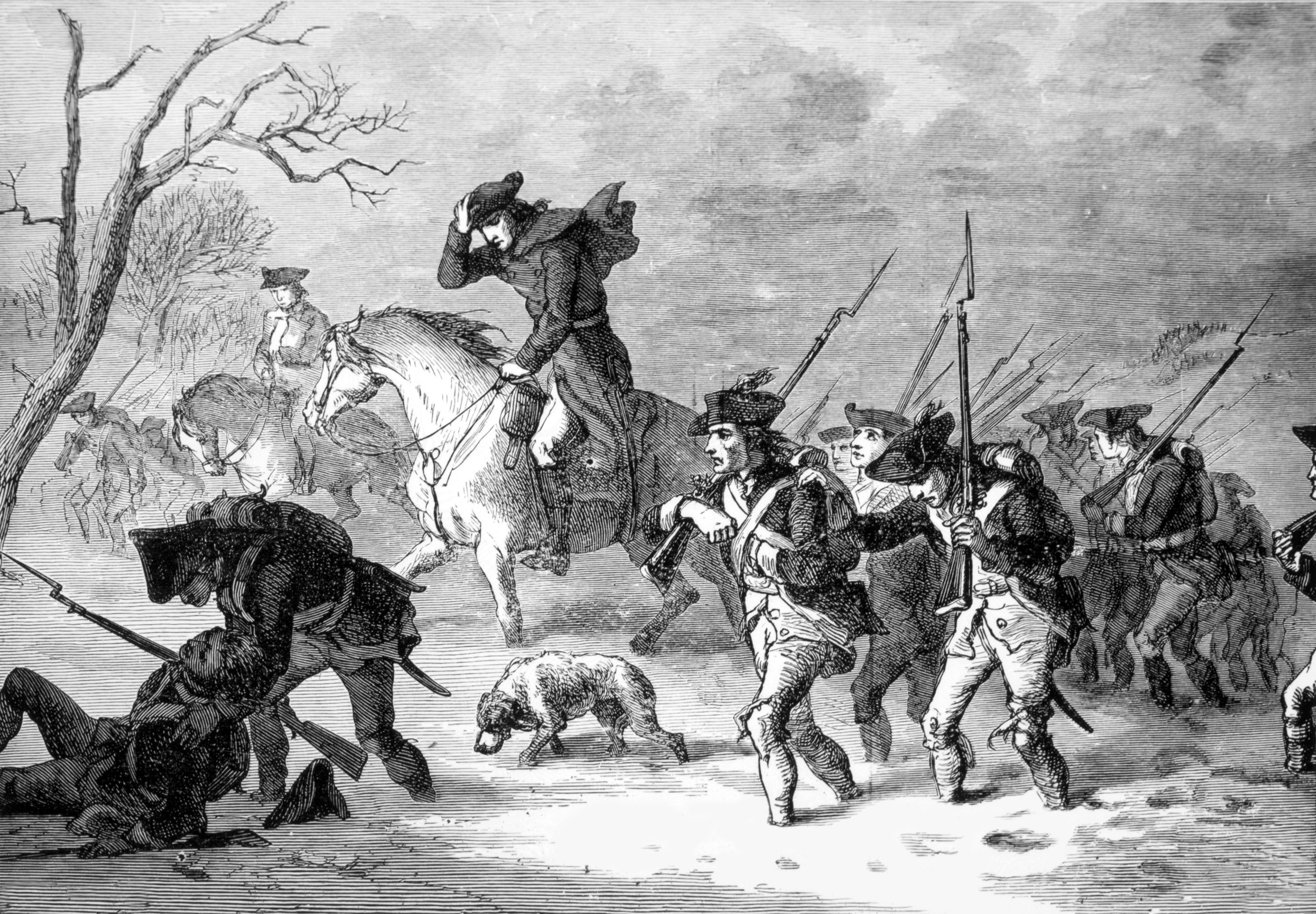 SHUTTERSTOCK.COM
On the morning of December 25, 1776, Continental soldiers woke up in their camps along the Delaware River to a frozen, snowy covered ground. Weather conditions worsened and temperatures continued to drop throughout the day. Late in the afternoon, the Continentals left their tents and began to form along the river in anticipation of the night's events. Washington kept almost all of the details of the crossing a secret; as a result, none of the soldiers knew anything about their upcoming mission.

http://www.mountvernon.org/digital-encyclopedia/article/crossing-of-the-delaware
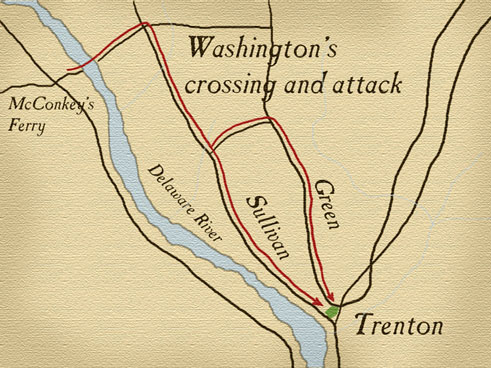 Washington's plan was to cross the river at night, march to the nearby town of Trenton, New Jersey, and attack the Hessian garrison right before dawn. 

Time was Washington's greatest enemy; to combat it his orders called for the various regiments to assemble at their designated crossing points no later than sunset. The close proximity to the crossing points allowed the soldiers to begin the journey immediately after nightfall struck and complete the crossing no later than midnight. 

Once across, Washington intended for the armies to reassemble and march approximately ten miles to Trenton, arriving there no later than five o'clock in the morning to achieve surprise. Despite his meticulous planning, the schedule failed almost before it began. 
http://www.mountvernon.org/digital-encyclopedia/article/crossing-of-the-delaware
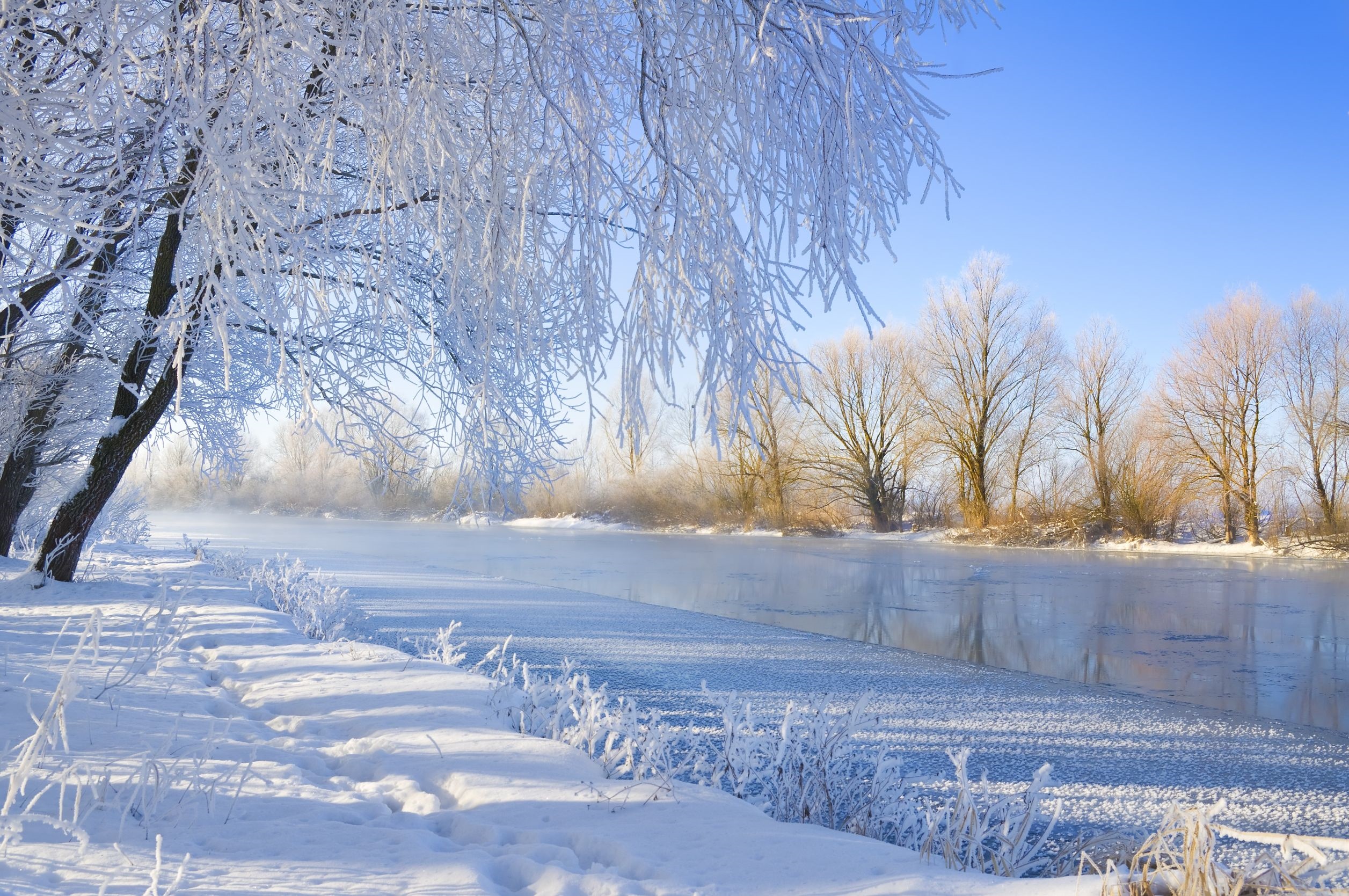 Many of the regiments did not arrive at the river until well after dark. Additionally, a severe winter storm that included wind, rain, snow, hail, and sleet met the soldiers at the banks of the river significantly slowing their crossing. Many of the boats had to combat ice jams and unfavorable currents. To make matters even worse, the extreme darkness caused by the storm made it hard for the boatmen to see the opposite shore.
http://www.mountvernon.org/digital-encyclopedia/article/crossing-of-the-delaware
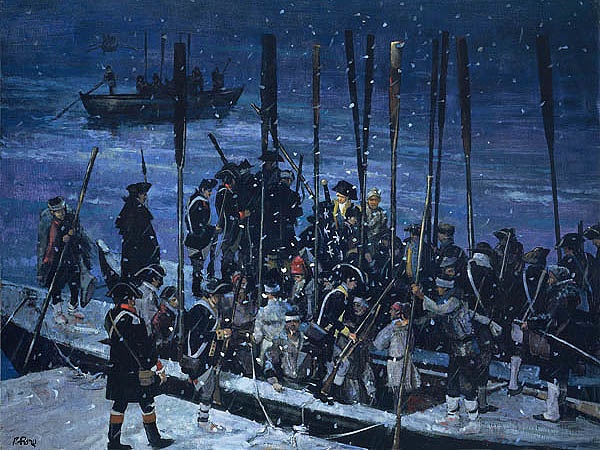 The necessity of using larger ferries to carry pieces of artillery across the river caused even more delays. Washington crossed the river with John Glover's Marblehead mariners and upon arrival debated whether or not to cancel the entire operation because it was more than three hours behind schedule. 

Washington decided it was too costly to retreat and he painfully watched as his army continued to trickle across the river.
http://www.mountvernon.org/digital-encyclopedia/article/crossing-of-the-delaware
By Mort Kunstler
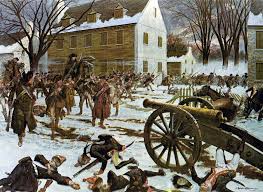 The Hessian force at Trenton numbered 1,400 under the leadership of Colonel Johann Rall. Although Rall had received warnings of colonial movements, his men were exhausted and unprepared for Washington’s attack. 

As he approached the town, Washington divided his men, sending flanking columns under General Nathaniel Greene and General John Sullivan. 

Meanwhile, Colonel Henry Knox’s cannons fired on the garrison. Rall attempted to rally his troops but was never able to establish a defensive perimeter, and was shot from his horse and fatally wounded. 

The Hessians quickly surrendered. All told, 22 were killed, 92 wounded, 918 captured and 400 escaped. The Americans suffered two frozen to death and five wounded.

http://www.history.com/topics/american-revolution/battles-of-trenton-and-princeton
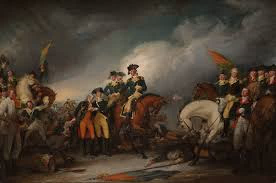 It was there, at Trenton, that Washington secured the Continental Army's first major military victory of the war. 

Without the determination, resiliency, and leadership he exhibited while crossing the Delaware River the victory at Trenton would not have been possible.
http://www.mountvernon.org/digital-encyclopedia/article/crossing-of-the-delaware
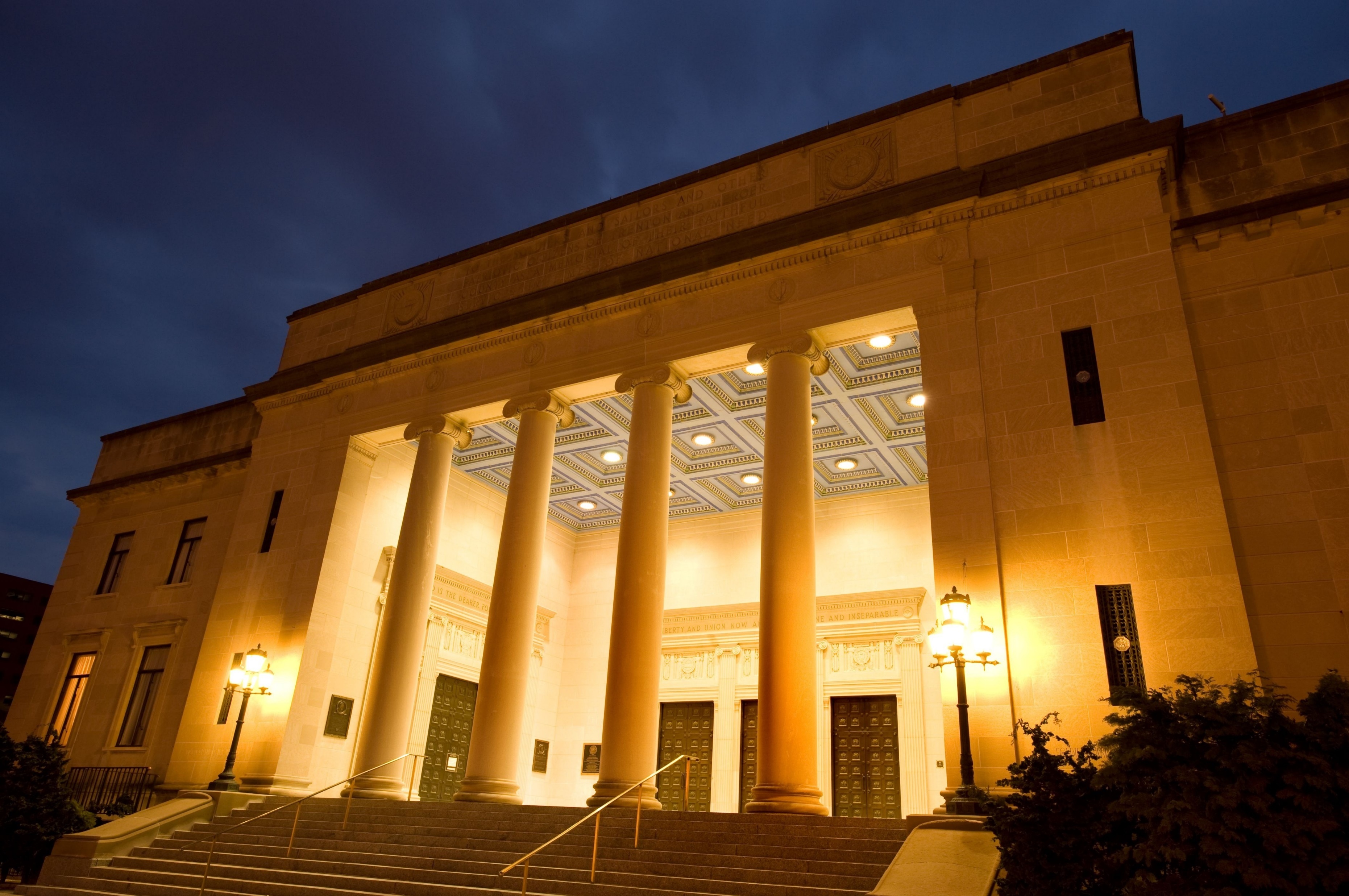 Trenton War Memorial Building
With enlistments in the Continental Army about to expire at the end of the year, Washington risked everything in a surprise attack on Trenton on the morning of 26 December 1776. 

Many historians consider the resulting Battle of Trenton a major turning point of the American Revolution.
http://www.kean.edu/~NJHPP/americanRevolution/theWar/lesson/theWarLesson.pdf
123rf.com
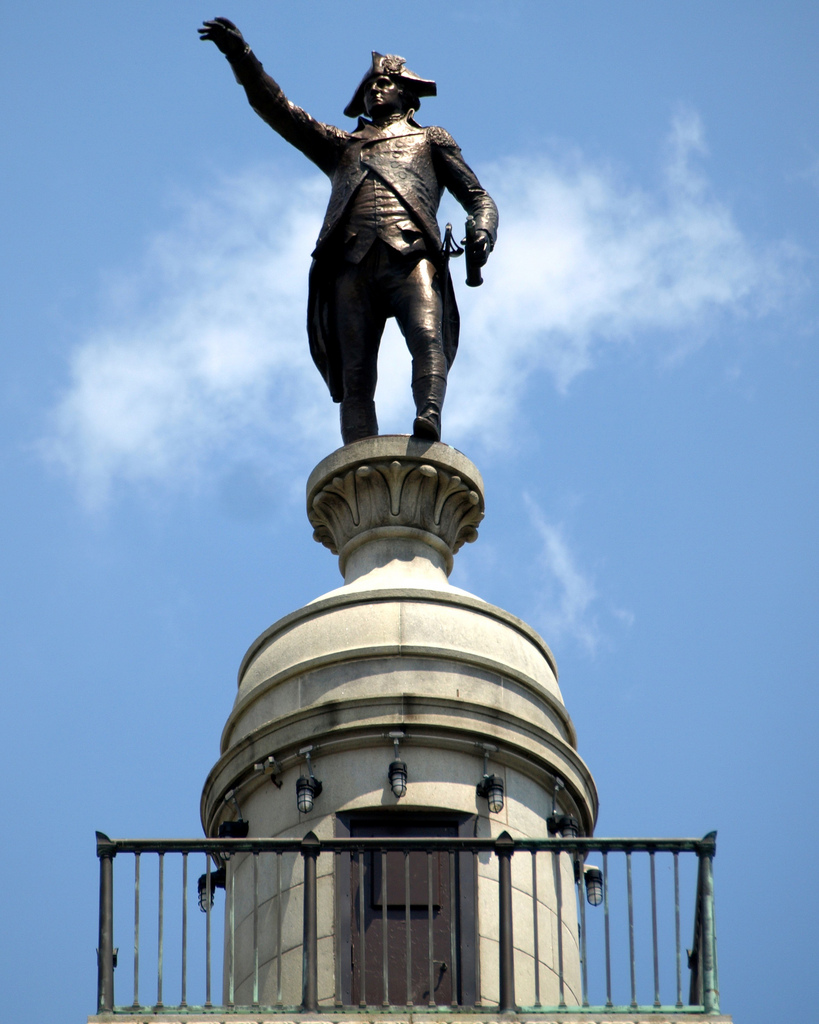 Key Words
formidable 	 	 garrison	 		 pursued

Continental Army 		 ammunition 		 Hessian

diversionary force 		 mercenaries 		 anticipation

strategic motivation	 regiments 		 proximity

defensive perimeter 	 ice jams 			 artillery